Валдас Адамкус
Подготовила Габриеле Г.
Валдас Адамкус - политик, президент Литовской Республики, эколог, общественный деятель Литвы в США.
Он родился в Каунасе 3 ноября 1926 годa.                                                Валдас Адамкус со своей женой Алмой.
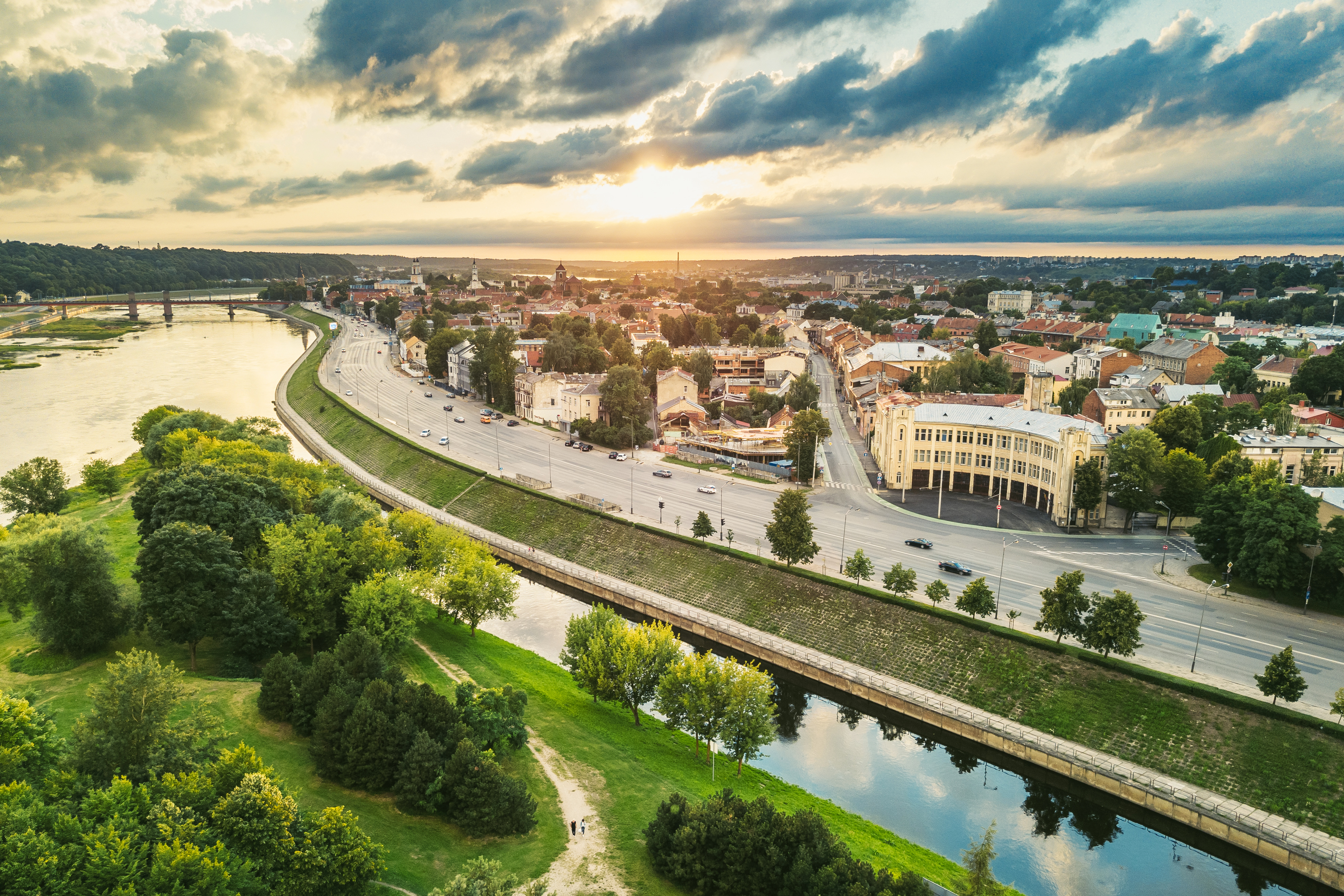 Он был президентов на два сторка: 
c 26 февраля1998 годa до 26 февраля 2003 года и с 12 июля 2004 года до 12 июля 2009 года.
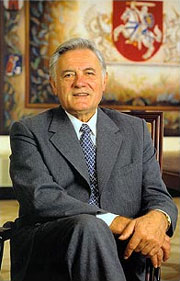 Живя в Соединенных Штатах, он проводил кампании против оккупации Литвы и организовывал различные петиции.
Президент всегда говорит, что Литва и Польша не являются конкурентами, но являются партнерами и друзьями, которые делают гораздо больше, чем они.